Leverett J-Function
By Leverett (1941)
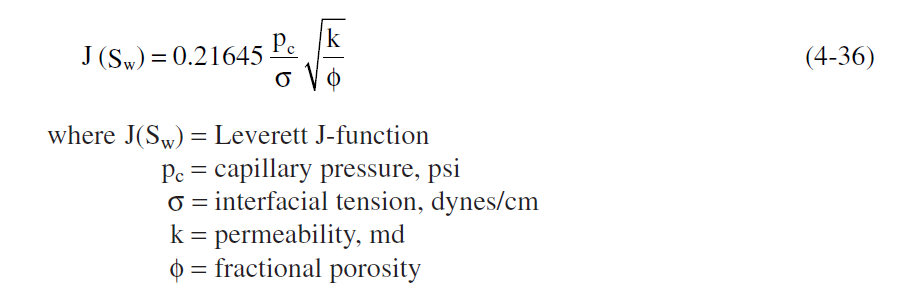 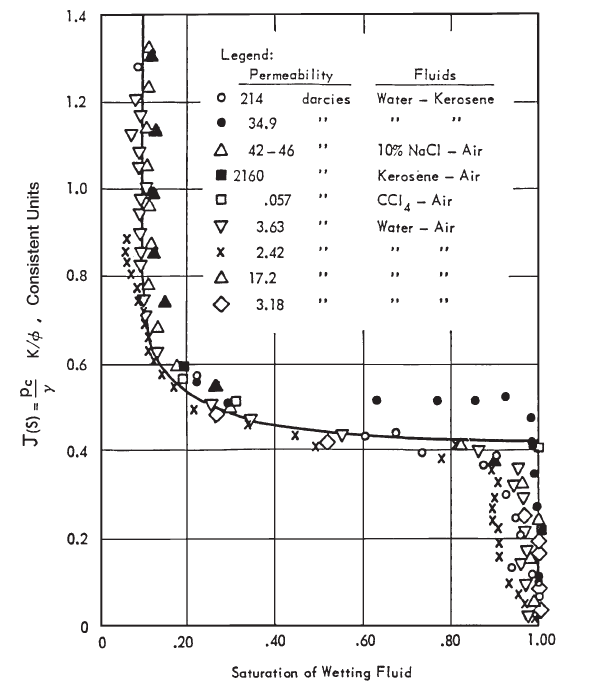 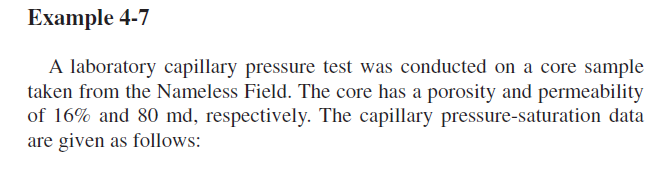 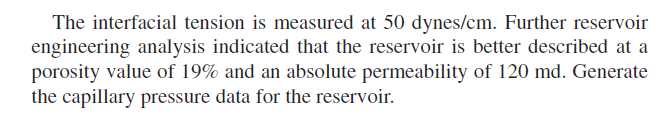 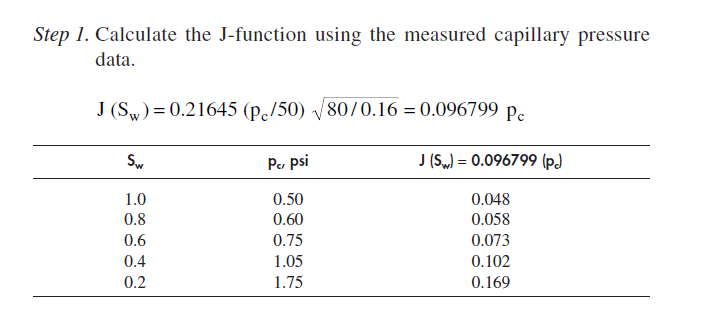 PERMEABILITY
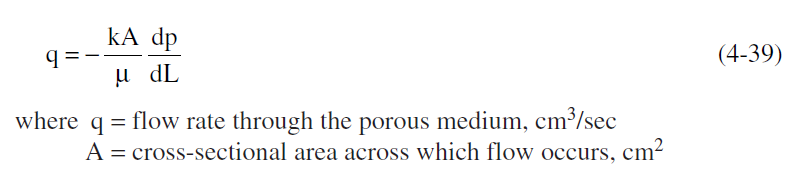 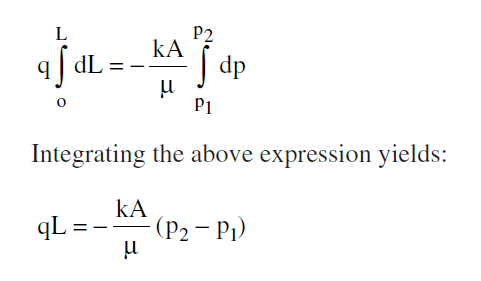 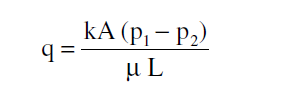 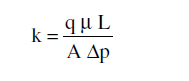 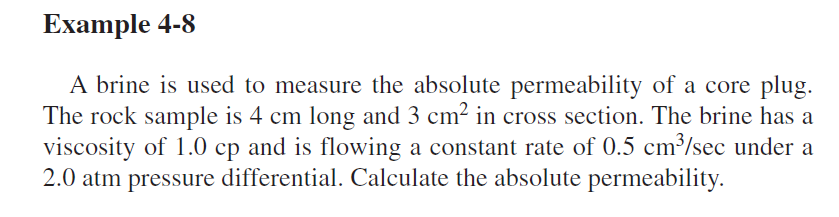 The Klinkenberg Effect
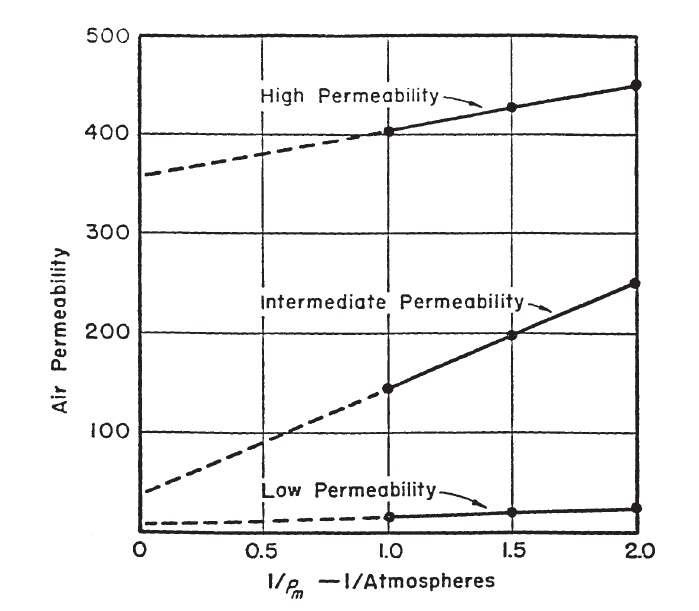 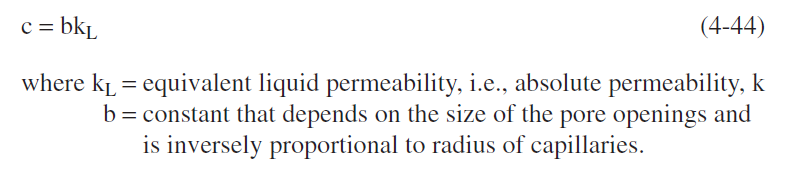 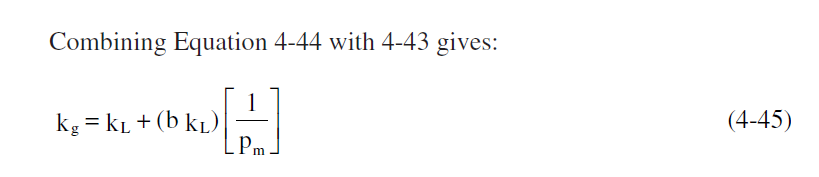 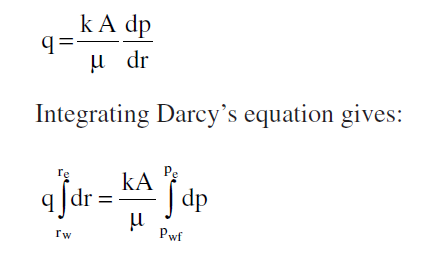 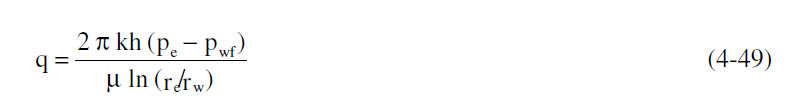 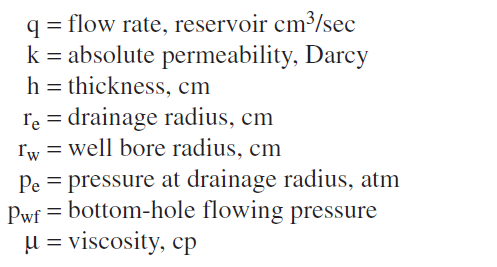 Averaging Absolute Permeabilities
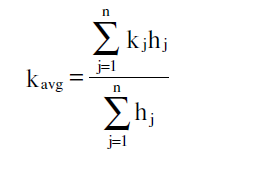 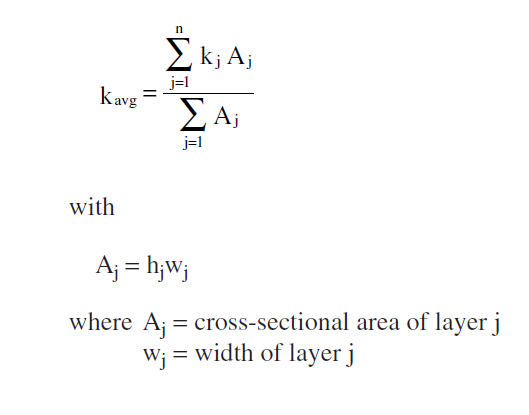 Harmonic-Average Permeability
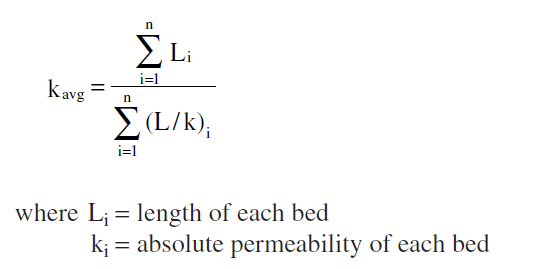 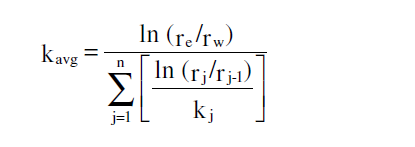 Absolute Permeability Correlations
The Timur Equation


The Morris-Biggs Equation
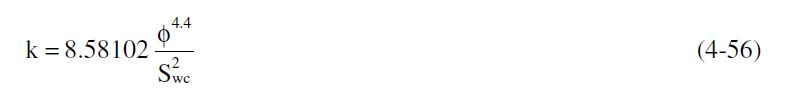 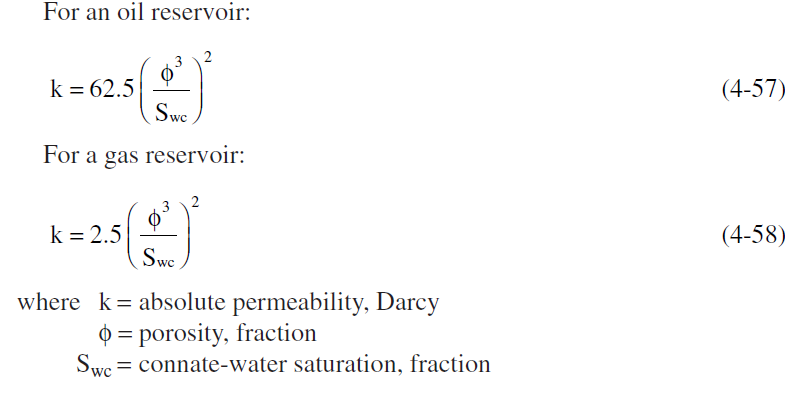 Effective and relative permeability
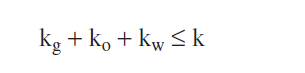 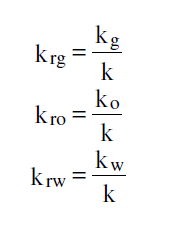